COST ACCOUNTING STANDARD 2
CAPACITY DETERMINATION
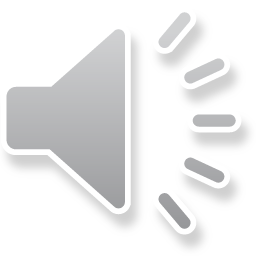 Introduction
This standard deals with the principles and methods of classification and determination of capacity of a plant of an entity for ascertainment of the cost of product, and the presentation and disclosure in cost statements.
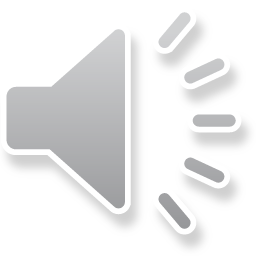 Types of Capacity
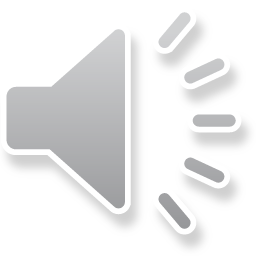 Determination of Capacity:
Capacity shall be determined in terms of units of production or equivalent machine or manhours.
Installed Capacity:
Installed capacity is determined based on:
(i) Manufacturers’ Technical specifications
(ii) Capacities of individual or interrelated production centres.
(iii) Operational constraints / capacity of critical machines
(iv) Number of shifts
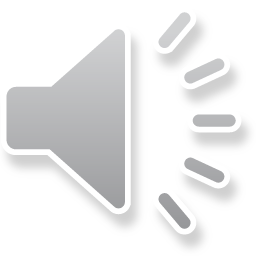 Normal Capacity:
Normal capacity shall be determined vis-a-vis installed capacity after carrying out following
adjustments:
(i) Holidays, normal shut down days and normal idle time,
(ii) Normal time lost in batch change over,
(iii) Time lost due to preventive maintenance and normal break downs of equipments,
(iv) Loss in efficiency due to ageing of the equipment,
(v) Number of shifts.
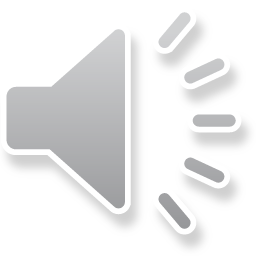 Capacity utilization:
Capacity utilization is actual production measured as a percentage of installed capacity.
Actual production refers to in-house production.
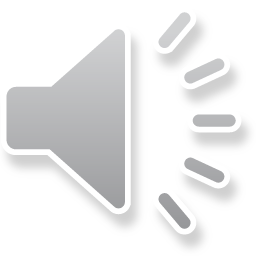 Disclosure:
The cost statements shall disclose the following:
1. Basis for arriving at different types of capacity.
2. Change in the installed capacity or normal capacity with reasons thereof.
3. Increase or decrease in capacity due to equipments taken on lease or leased out.
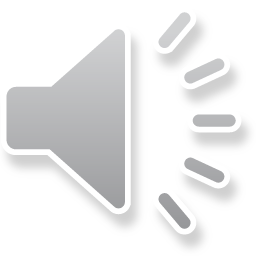 4. Details of production
(a) Self Manufactured
(b) Produced under leasing arrangements
(c) Produced on loan license / by third party on job work
5. Reasons for low capacity utilization.
6. Abnormal cost due to under-utilization of capacity.
7. Disclosures shall be made only where material, significant and quantifiable.
8.  Disclosures shall be made in the body of the Cost Statement or as a foot note or as a separate schedule.
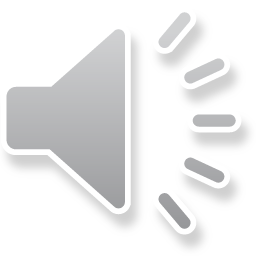 Question
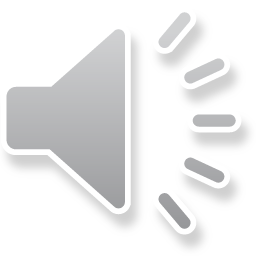 Solution
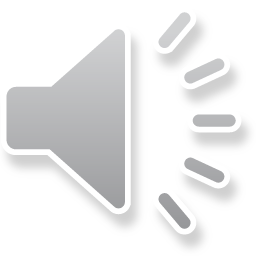